How do healthcare staff respond to and use online patient feedback to inform improvements to the quality and safety of care?
Lauren Ramsey           L.ramsey@leeds.ac.uk          @Laurenpramsey
Supervised by: Dr Jane O’Hara, Dr Laura Sheard, Professor Rebecca Lawton & James Munro
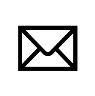 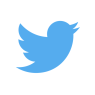 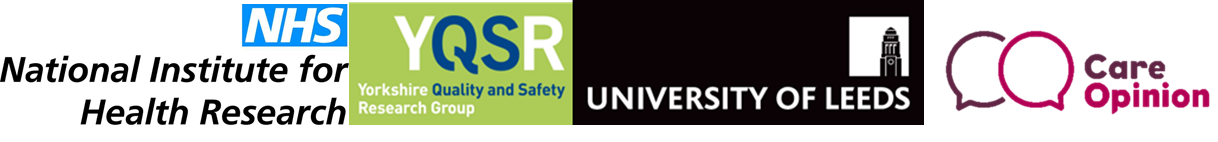 Background
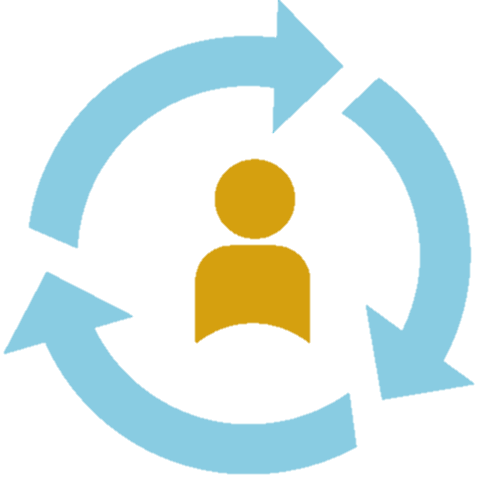 NHS guidance and policy provides promising rhetoric, committing to adopting a more ‘patient-centred’ approach to care.Patients have a valuable and unique perspective, and are the largest readily available resource the NHS has for improving services.The past decade has seen a rapid increase in the routine collection of patient feedback and the use of online feedback tools, generating a huge data resource.
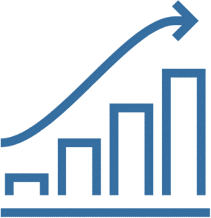 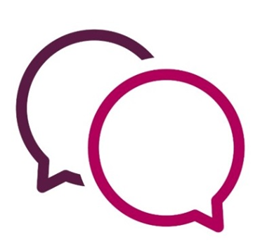 (van Velthoven et al, 2018; NHS Five Year Forward View, 2014; Ziewitz, 2017; Richards et al, 2015; Marsh et al, In Press;  Robert & Cornwell, 2013; Coulter, 2012; Robert et al, 2015; Taylor et al, 2014; Hanauer et al, 2014)
[Speaker Notes: So to start with, a little bit of background about patient feedback…Recent NHS guidance and policy provides promising rhetoric suggesting that a more patient centred approach to care is being adopted.Patients are being increasingly recognised as a valuable resource for improvement as they have a unique perspective and insight into healthcare services. Often patients will transition through various services, such as GP, ambulance service, A&E and a ward. Whereas healthcare professionals  often only have visibility of the service that they deliver. So over the past decade, the healthcare service has been increasingly collecting feedback from patients, with it often being mandated across many aspects of care. So some services are required to collected data such as PROMs from patients. Additionally, the widespread uptake of digital health technologies has meant that patients are increasingly reporting about the healthcare experiences online on tools such as NHS Choices and Care Opinion, but also on platforms such as Facebook and Twitter. Whilst placing patient feedback in the public domain raises unique challenges, research has supported to robustness of these tools, with them being associated with NHS approved scores such as Care Quality Commission. All of this feedback that is being collected is generating an enormous data resource.]
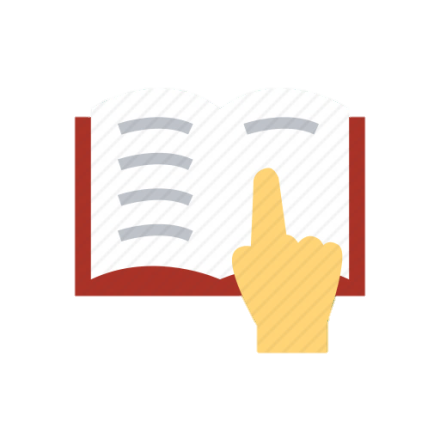 Few healthcare professionals are asking for online feedback, yet some are providing it and many are reading feedback from others online.Growing focus on transparency & a patient desire to provide anonymous, authentic and public feedback, without fear of consequences regarding subsequent care.Feedback can be real-time, break geographical barriers, low cost/resource option for large scale feedback collection, permanently and publically available.
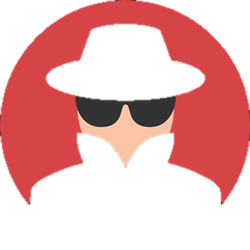 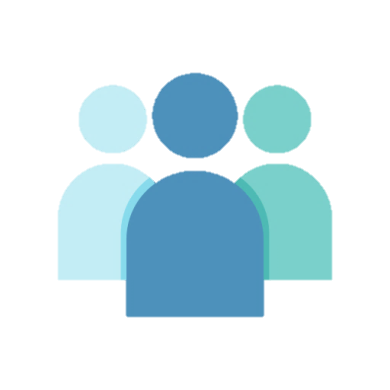 (van Velthoven et al, 2018; Dudhwala et al, 2017; Greaves et al, 2012; Glover et al, 2015; Griffiths & Leaver, 2017; Rafferty & Grey, 2014;  Dellarocas,  2003)
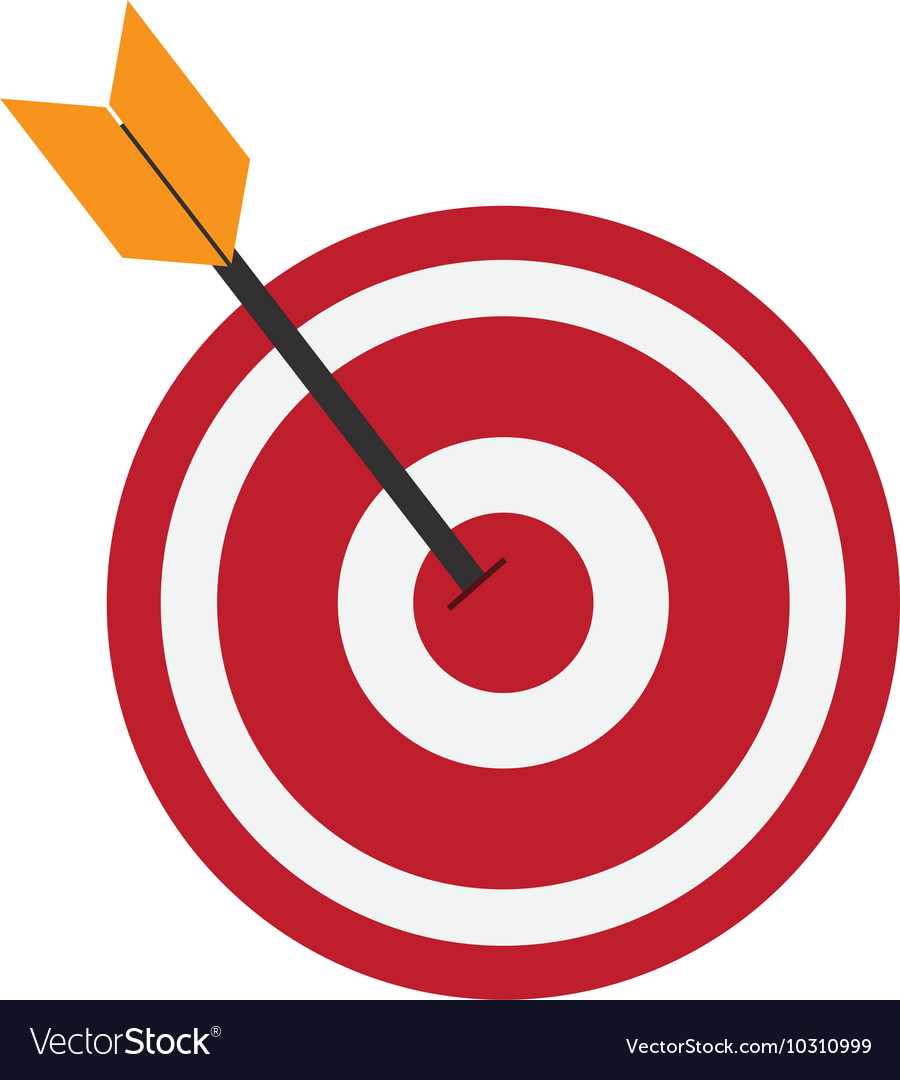 In order for feedback to meaningfully inform improvement the NHS must move beyond simply collecting data. Are we just hitting the target, but missing the point?Staff may respond defensively by ignoring, being reluctant to believe, or give reasons for criticism e.g. viewing patients inexpert, distressed or advantage-seeking. 
Staff may have insufficient authority/autonomy to enact change based on feedback, often arriving unfiltered from various sources, or months after data collection.
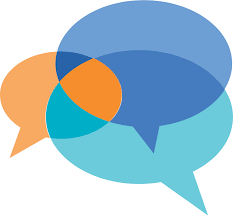 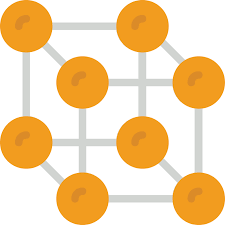 (Robert et al, 2018; Coulter et al, 2014; Richards et al, 2015; Ocloo & Matthews, 2016; Reeves & West, 2014; Cheranghi-Sohi & Bower, 2008; Reinders et al, 2011; Adams et al, 2017; Sheard et al, 2018; Coulter, 2016; McEachan et al, 2014; O’Hara & Lawton, 2016; Tsiankas et al, 2012)
[Speaker Notes: So whilst it’s great that the healthcare service is collecting all of this feedback, but what are they doing with it? Research has suggested that the main focus has been increasing response rates to feedback tools, rather than using the feedback to meaningfully inform improvement. If you look at NHS reports around patient feedback, many of them will report the response rate.Glenn Robert, a key author in this area, argues that we are hitting the targets, but missing the point.So while NHS guidance and policy suggests that using patient feedback to inform improvement to the way that services are delivered is something that we should do, research has highlighted various challenges in practice. This includes:-  On the whole, staff are generally open and receptive to learn from patient feedback however, some staff respond defensively to negative feedback by ignoring it, being reluctant to believe it or giving reasons for criticisms such as viewing patients as inexpert, distressed or advantage seeking. Staff often perceive that feedback from patients will be mainly negative, however in practice Dudhwala et al (2018) highlights that patients often ‘care for care’ and provide positive, or constructive feedback.- Staff can also be overwhelmed by the data that they receive. There is a proliferation of tools available for patients to feedback about their care, and much of this data arrives unfiltered from the various sources. It also often arrives a long time after the data has been collected, and may only be relevant to very specific aspects of care, making it more difficult to engage the wider workforce.- Staff may also perceive to have insufficient authority or autonomy to deliver change, particularly when the change doesn’t fit in smoothly with current systems or ways of working.]
How do healthcare staff respond to online feedback? A typology of responses published on Care Opinion
[Speaker Notes: So based on these problems identified within the literature, what have I covered in my research?So today I will present to you a qualitative study I have carried out which explored the different types of responses that staff provide to patients online and how I am currently using this typology to conduct fieldwork exploring how this relates to how feedback is used in practice to inform improvement.]
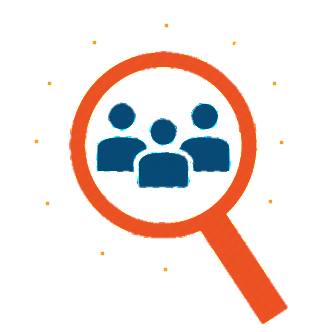 (Spencer & Ritchie, 2002).
[Speaker Notes: Study 2 is looking at identifying the different types of responses that staff give to online patient feedback on Care Opinion, using framework analysis, a specific type of content analysis to qualitatively analyse responses to online patient feedback on Care Opinion. Care Opinion is a national not-for-profit platform where patients can provide feedback regarding health and social care in the UK using a free text narrative. Care Opinion also interoperates with NHS Choices. A purposive sample of 486 stories were extracted from Care Opinion to be included in the analysis. Some of the key characteristics of this sample are outlined in this table.As you can see, the majority of stories reported positively about their healthcare experiences, received a response and the responder specified their full name and role. Using framework analysis I identified five different typologies of responses, and in the next few slides I will explain what these typologies are, give an example and show you the percentage of stories that involved patients reporting positively, negatively and mixed about their healthcare experience.]
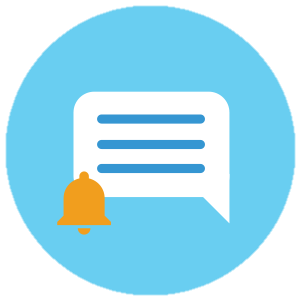 Non-response (11.7%)
“I am constantly having to chase secretaries from three hospitals for medical evidence for benefits. It is like getting blood out of a stone. GP's letters are useless as they do not understand the complexities of conditions. There is a strict time frame for medical evidence.”
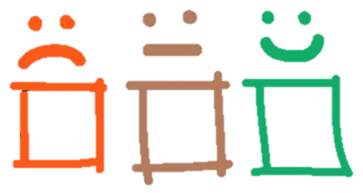 39.3%  21.4% 39.3%
A minority of patient stories did not receive a response within the 3 months+ timeframe since data extraction. However, it was unclear if staff were able to learn from those narratives despite not publically responding.
[Speaker Notes: Just over 11% of stories did not receive a response.Of the stories that did not receive a response, the majority were posted to an organisation that did not have a paid subscription with Care Opinion however , a limited number of users are able to respond free of charge per organisation. Additionally, where stories did not receive a response, they had often been viewed by staff members, which is suggestive of a more complex and nuanced reasoning beyond a simple lack of awareness of the platform.Just over 10% of responses were generic.Many of these did not always appear tokenistic instantly. Some organisations crafted two responses, one to be sent to all positive stories and one to be sent to all negative stories and were copied and pasted regardless of the story content. These responses lack a personalised element, which may suggest that the responder has not fully read, understood or considered what the patient is communicating, or any learning that could be gained from it. A recent study suggested that often staff want to give a personalised response, but are unable to due to Trust-wide policy.]
Generic response (10.5%)
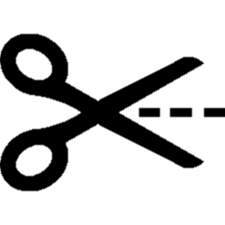 “I contacted healthy minds and then got a copy of my medical records and it clearly states somebody's name on my medical record that is her real name. X have told me they have tried to change it but their IT system won't let them. The CEO of both CCG groups know about this as well as the X but will not do anything about it. Very upset that the people that record on my medical record think this is ok in a modern NHS service.”
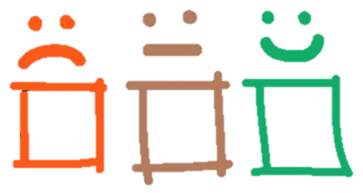 12%   12%   76%
Copied and pasted regardless of story content. Superficial thanks and ‘non-apologies’. Some organisations crafted two responses, one to be sent to all positive stories and one to be sent to all negative stories. Lacked any personalised element. Staff may be restricted in the response they can give due to Trust-wide policy.
“Thank you for your posting. We take all concerns raised seriously and respond to them through the appropriate forums.”
[Speaker Notes: Just over 11% of stories did not receive a response.Of the stories that did not receive a response, the majority were posted to an organisation that did not have a paid subscription with Care Opinion however , a limited number of users are able to respond free of charge per organisation. Additionally, where stories did not receive a response, they had often been viewed by staff members, which is suggestive of a more complex and nuanced reasoning beyond a simple lack of awareness of the platform.Just over 10% of responses were generic.Many of these did not always appear tokenistic instantly. Some organisations crafted two responses, one to be sent to all positive stories and one to be sent to all negative stories and were copied and pasted regardless of the story content. These responses lack a personalised element, which may suggest that the responder has not fully read, understood or considered what the patient is communicating, or any learning that could be gained from it. A recent study suggested that often staff want to give a personalised response, but are unable to due to Trust-wide policy.]
Appreciative response (58.6%)
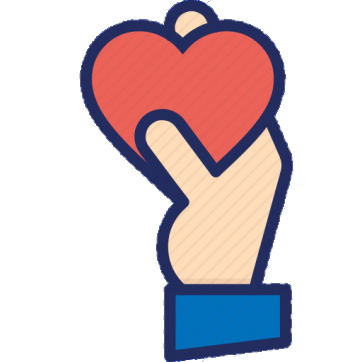 “Marvellous. The staff were supportive, kind, caring, and communicative throughout. I can’t thank the department enough for the brilliant care that my daughter and I received.”
“Thank you very much for your kind comments expressing satisfaction around the care and treatment you and your daughter received in our Maternity services. We have passed on your kind comments to the Senior manager to share with the members of their team. We hope you are both doing well.”
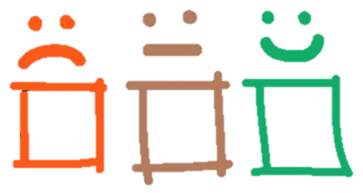 5%  13.3%  81.7%
Most common response type largely prompted by positive stories. Includes a bespoke element e.g. personalised well-wishes, reiterations of specific aspects of the narrative or identification of relevant staff members who their story may be valuable to. Thanks and apologies for story content and boost to staff morale, but also regardless of content and for the time taken to articulate their healthcare experience.
[Speaker Notes: Almost 60% of responses were appreciative.These responses included a personalised element such as bespoke well-wishes or identification of relevant staff members who the story is valuable to. These responses often give thanks and apologies, both in terms of the story content but also for the time the patient has spent articulating their healthcare experience and for the boost positive feedback has on staff moral.23.6% of responses were ‘Offline responses’.These involve staff members moving the discussion offline, by directing them to a service such as complaints, PALS or patient experience teams, or leaving their personal contact details. A recent ethnography suggested that the reason staff often do it is to make collecting patient feedback a more manageable process by directing them to the same service as similar teams such as quality improvement, patient experience and complaints teams often work in silos, and do not fully communicate learning around shared goals (Dudhwala, 2018).]
Offline response (23.6%)
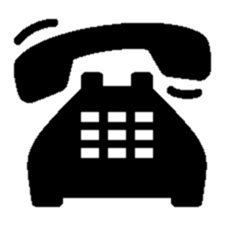 “4 hours with a 9 year old in severe pain. No information. No communication from staff. Dr spent quite a while sitting down. He was not polite to his staff who he wouldn't function without.”
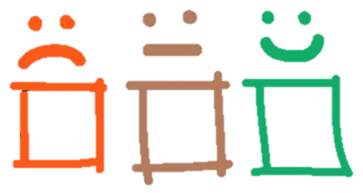 60.7%  24.1% 15.2%
Keen to move the discussion offline e.g. contact PALS, patient experience teams or complaints or follow up via personal email address or telephone number. Practical reasons from staff such as making patient experience work more manageable.
“We are sorry to hear about your experience. Please contact our Patient Experience Team so that we can look in to this further for you. X@nhs.net or call XXX.”
(Dudhwala, 2018; Marsh et al, In Press; Sheard et al, 2018; Robert, 2018).
[Speaker Notes: Almost 60% of responses were appreciative.These responses included a personalised element such as bespoke well-wishes or identification of relevant staff members who the story is valuable to. These responses often give thanks and apologies, both in terms of the story content but also for the time the patient has spent articulating their healthcare experience and for the boost positive feedback has on staff moral.23.6% of responses were ‘Offline responses’.These involve staff members moving the discussion offline, by directing them to a service such as complaints, PALS or patient experience teams, or leaving their personal contact details. A recent ethnography suggested that the reason staff often do it is to make collecting patient feedback a more manageable process by directing them to the same service as similar teams such as quality improvement, patient experience and complaints teams often work in silos, and do not fully communicate learning around shared goals (Dudhwala, 2018).]
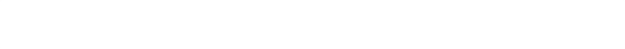 Transparent, conversational response (6.5%)
“While I recognise the amazing work of staff in the neonatal, it's disappointing when you arrive for a cuddle with your baby and find they smell like one of the nurses very overpowering perfume! Surely they should not be allowed to wear to such heavy perfumes round these little babies?.”“Dear X, thank you so much for taking the time to bring this to my attention. Sensory stimulation including smell are so important for our vulnerable babies and perfume is not an appropriate stimulant. I will discuss this with the clinical team and can reassure you that practice has changed from today - clinical staff will no longer wear any perfume to work. Without feedback, nothing would progress or change within my service. Feedback is so vital, thank you for advocating as a parent for your baby.”
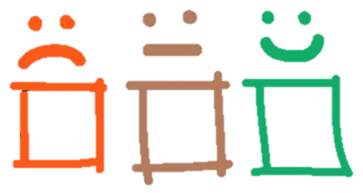 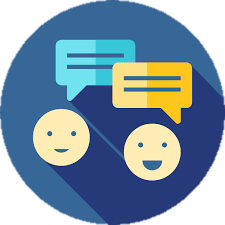 64.5%  19.4% 16.1%
[Speaker Notes: 6.5% of responses were transparent and conversational.These involved staff engaging with patients and embracing the open and transparent nature of online communication. Responses often highlight barriers and facilitators around implementing change based on patient feedback, and highlight the impact that the feedback will have on subsequent care. These response tend to include more of the integral features deemed important in a response from a patient perspective. This example shows a patient providing feedback that she went for a cuddle with her baby on the neonatal natal unit, and her baby smelt very strongly of a midwifes perfume. A lead midwife got back to her to suggest that midwives will no longer wear perfume to work.]
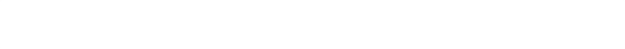 Transparent, conversational response (6.5%)
Least common response type yet most desired by patients. Staff outwardly engaged with patients and embraced the open and transparent nature of online communication. Responses appeared compassionate, recognised the value of patient feedback and delineated a clear plan around how the feedback would have an impact on how care would be delivered subsequently including barriers and facilitators to implementing change. Mainly prompted by negative stories - is negative feedback more likely to drive change?
(Baines et al, 2018)
[Speaker Notes: 6.5% of responses were transparent and conversational.These involved staff engaging with patients and embracing the open and transparent nature of online communication. Responses often highlight barriers and facilitators around implementing change based on patient feedback, and highlight the impact that the feedback will have on subsequent care. These response tend to include more of the integral features deemed important in a response from a patient perspective. This example shows a patient providing feedback that she went for a cuddle with her baby on the neonatal natal unit, and her baby smelt very strongly of a midwifes perfume. A lead midwife got back to her to suggest that midwives will no longer wear perfume to work.]
Exploring the use of online patient feedback in practice using ethnographic methods
[Speaker Notes: So based on these problems and gaps identified in the literature, how do I plan to shape my PhD?- So firstly, I did a systematic literature review to look at how patient feedback was already being used – I don’t have time to go into detail of the findings of that today.- Secondly, I used framework analysis to typologise how staff respond to patient feedback online.- I am currently using ethnographic methods to explore how online patient feedback is used in practice.- And finally, I will use dramaturgical analysis to compare online performance and backstage practice.]
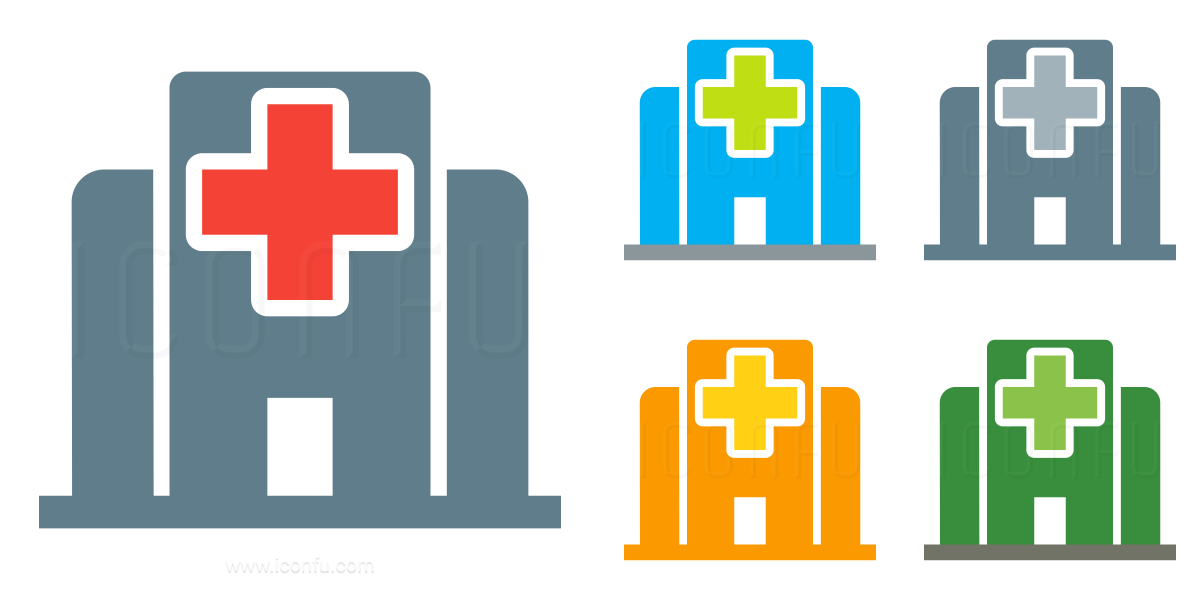 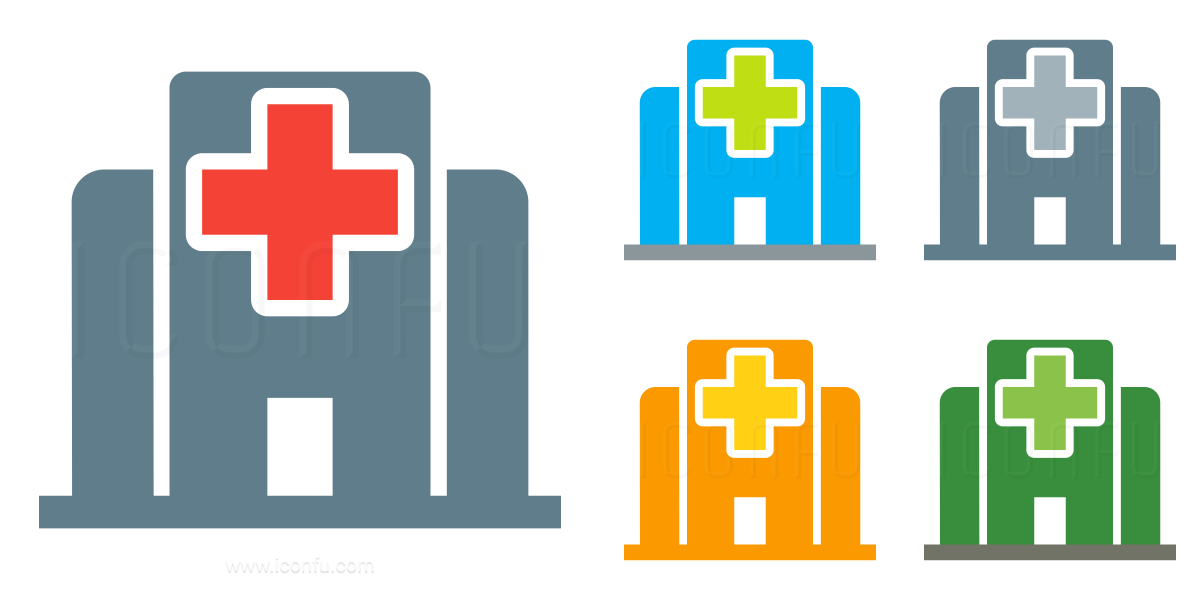 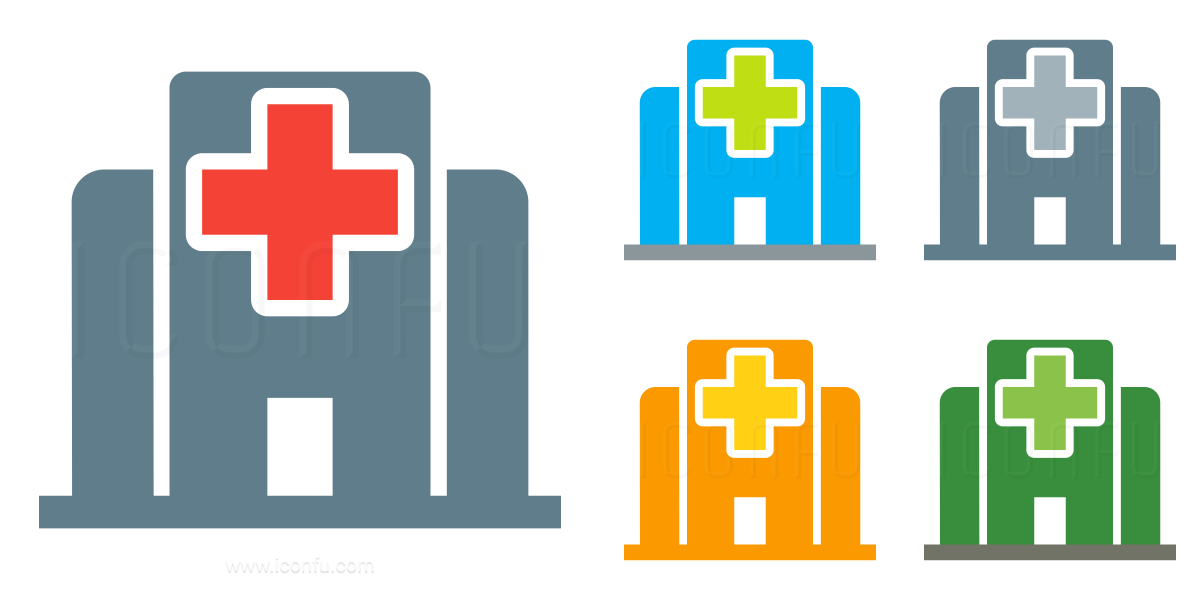 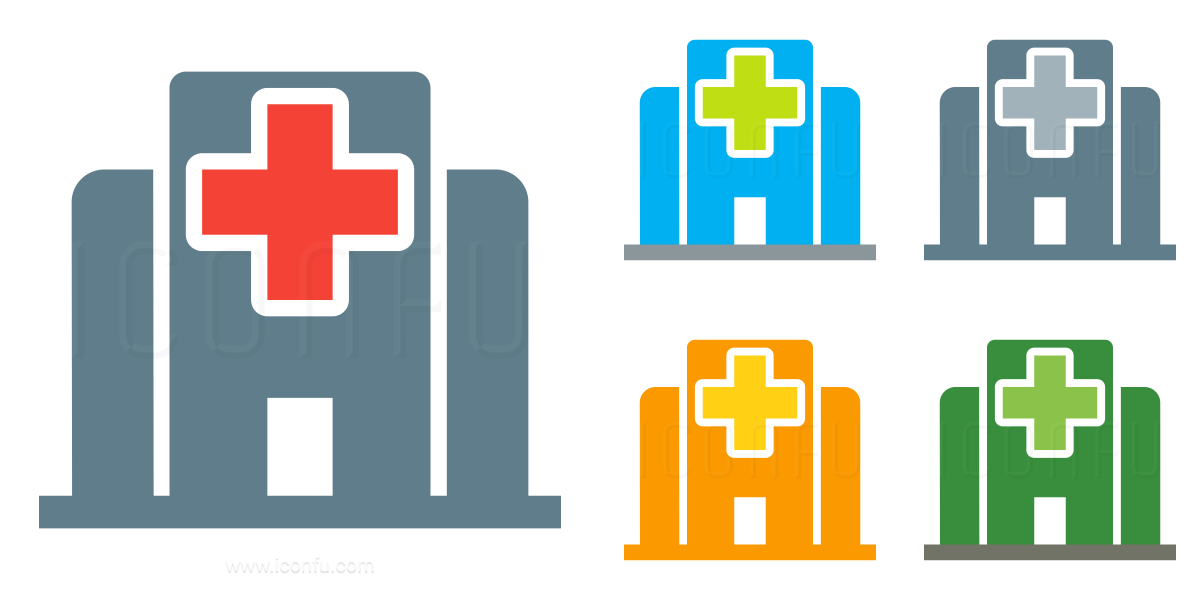 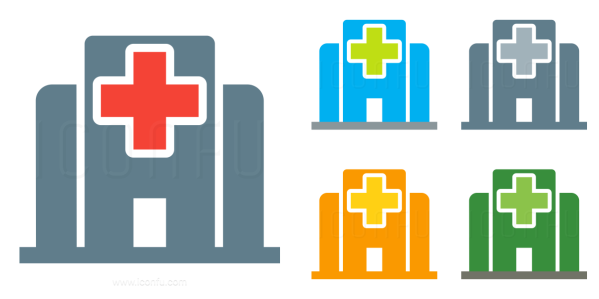 Photographs
Staff diary notes
Document analysis
Observation field notes
Interview transcripts
Nonresponder
Genericresponder
Transparent, conversational responder
Offlineresponder
Appreciativeresponder
Site case study
(Braun and Clarke, 2006; Sheard et al, 2017b, Louch et al, In Press)
[Speaker Notes: Study 2 will be used as a springboard for study 3. This study will identify hospitals that typically respond according to those typologies, and explore how online patient feedback is used in practice.
This will involve ethnographic methods which includes observing the subtitles of relationships, culture and attitudes, which will help to contextualise findings from other methods including semi-structured interviews with staff. This data will be triangulated to form a site case study, which will then be analysed using thematic analysis.]
ReferencesAdams, M., Maben, J., Robert, G. (2017). ‘It’s sometimes hard to tell what patients are playing at’: How healthcare professionals make sense of why patients and families complain about care. Health, 1363459317724853.Allen, D., Braithwaite, J., Sandall, J., Waring, J. (2016). Towards a sociology of healthcare safety and quality. Sociology of health & illness, 38(2), 181-197.
Baines, R., Donovan, J., Regan de Bere, S., Archer, J., Jones, R. (2018). Responding effectively to adult mental health patient feedback in an online environment: A coproduced framework. Health Expectations.Braun, V., Clarke, V. (2006). Using thematic analysis in psychology. Qualitative research in psychology, 3(2), 77-101.Cheranghi-Sohi, S., Bower, P. (2008) Can the feedback of patient assessments, brief training, or their combination, improve the interpersonal skills of primary care physicians? A systematic review. BMC Health Service Research, 179.
Coulter, A., Locock, L., Ziebland, S., Galabrese, J. (2014) Collecting data on patient experience in not enough: they must be used to improve care. BMJ: British Medical Journal, 348, 2225.
Coulter, A. (2012) Leadership for patient engagement. Kings Fund.Dudhwala, F. (2018) Symposium: Improving NHS Quality Using Internet Ratings and Experiences, Wolfson College, 06.06.2018, The 5W1H (Who, What, Where, When, Why & How) of Online Patient Feedback in NHS Trusts: Findings from an Ethnographic Engagement with 4 NHS Trusts in England’.
England, N. H. S. (2014). Five year forward view.Freeman, T., Millar, R., Mannion, R., Davies, H. (2016). Enacting corporate governance of healthcare safety and quality: a dramaturgy of hospital boards in England. Sociology of health & illness, 38(2), 233-251.
Greaves, F., Pape, U, J., King, D. (2012) Associations between Internet-based patient ratings and conventional surveys of patient experience in the English NHS: An observational study. BMJ Quality & Safety, 21, 600-605.
Griffiths, A., Leaver, M. P. (2017). Wisdom of patients: predicting the quality of care using aggregated patient feedback. BMJ Qual Saf, bmjqs-2017.Goffman, E. (1949). Presentation of self in everyday life. American Journal of Sociology, 55, 6-7.
Lupton, D. (2014). The commodification of patient opinion: the digital patient experience economy in the age of big data. Sociology of health & illness, 36(6), 856-869.
Marsh, C., Peacock, R., Sheard, L., Hughes, L., Lawton, R.  (In press) What types of patient experience feedback are available in UK hospitals and what are their roles in Quality Improvement (QI)?
McEachan RRC, Lawton RJ, O’Hara JK. (2014) Developing a reliable and valid patient measure of safety in hospitals (PMOS): a validation study. BMJ Quality & Safety, 565–73.
Ocloo, J., Matthews, R. (2016). From tokenism to empowerment: progressing patient and public involvement in healthcare improvement. 
O’Hara, J. K., Lawton, R. J. (2016). At a crossroads? Key challenges and future opportunities for patient involvement in patient safety.
Reeves, R., West, E. (2014). Patient feedback as a way to improve quality of care. BMJ: British Medical Journal, 348(apr29).
Reinders, M, E., Ryan, B, L., Blankenstein, A, H., van der Horst, H, E., Stewart, M, E., van Marjwick, H, W. (2011) The effect of patient feedback on physicians’ consultation skills: a systematic review. Academic Medicine, 86, 1426-14336.
Richards, T., Coulter, A., Wicks, P. (2015). Time to deliver patient centred care. BMJ: British Medical Journal.
Robert, G. (2018) HSR UK Annual Conference 2018, Nottingham Conference Centre, 04.07.2018, The gap between patient experience data work and formal quality improvement work.
Robert, G., Cornwell, J. (2013). Rethinking policy approaches to measuring and improving patient experience.
Robert, G., Cornwell, J., Black, N. (2018). Friends and family test should no longer be mandatory.
Robert, G., Cornwell, L., Locock, L., Purushotham, A., Sturmey, G., Gager, M. (2015). Patients and staff as codesigners of healthcare services. BMJ: British Medical Journal, 350, g7714
Sheard, L., Marsh, C., O'Hara, J., Armitage, G., Wright, J., Lawton, R. (2017a). The Patient Feedback Response Framework–Understanding why UK hospital staff find it difficult to make improvements based on patient feedback: A qualitative study. Social Science & Medicine, 178, 19-27.Spencer, L., Ritchie, J. (2002). Qualitative data analysis for applied policy research. In Analyzing qualitative data (pp. 187-208). Routledge.
Taylor, L., Tooman, T., Wells, M. (2014). How patients’ feedback was used to redesign a head and neck service: Lesley Taylor and colleagues describe the findings of patient experience events and how they were used to change a centre’s follow-up care. Cancer Nursing Practice, 13(6), 20-26.
Tsianakas, V., Robert, G., Maben, J., Richardson, A., Dale, C., Wiseman, T. (2012). Implementing patient-centred cancer care: using experience-based co-design to improve patient experience in breast and lung cancer services. Supportive care in cancer, 20(11), 2639-2647.
Ziewitz, M. (2017). Experience in action: Moderating care in web-based patient feedback. Social Science & Medicine, 175, 99-108.
[Speaker Notes: So that's a very brief summary of the work I plan to carry out throughout my PhD and here are the references.]
Thank you for listening
Lauren Ramsey           L.ramsey@leeds.ac.uk          @Laurenpramsey
Supervised by: Dr Jane O’Hara, Dr Laura Sheard, Professor Rebecca Lawton & James Munro
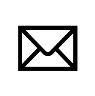 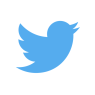 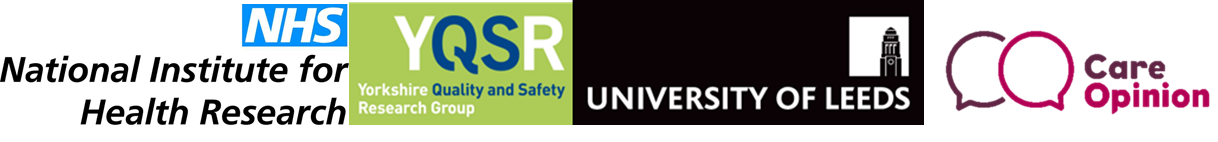 [Speaker Notes: Thank you for listening. Does anyone have any questions?]